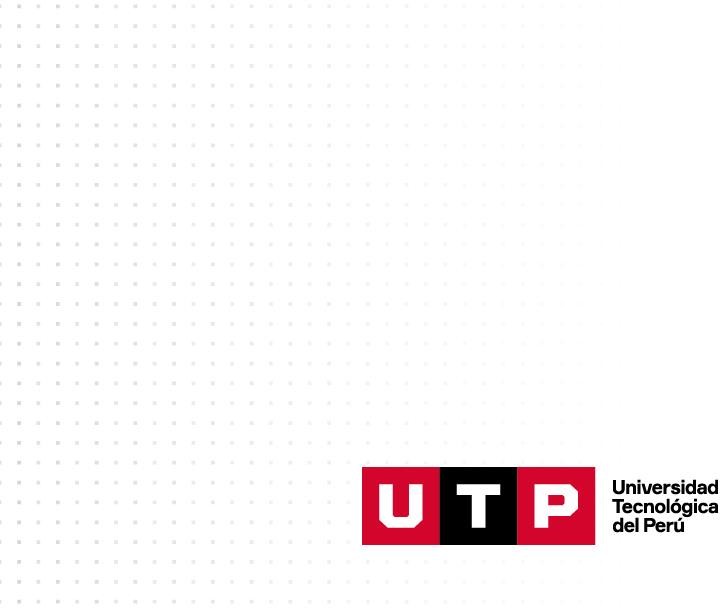 Nivelación de Matemáticas  para Ingeniería
PRODUCTOS NOTABLES.  DIVISIÓN ALGEBRAICA
PRODUCTOS NOTABLES I
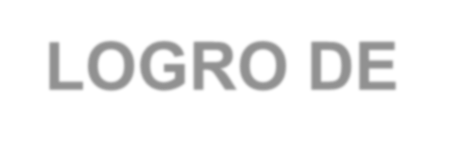 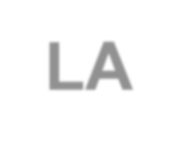 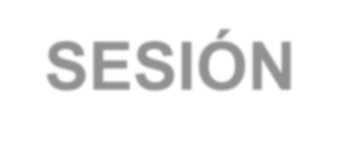 LOGRO DE LA SESIÓN
Al finalizar la sesión de aprendizaje el  estudiante reconoce y aplica conceptos de  binomio al cuadrado y diferencia de cuadrados  en la resolución de ejercicios y problemas.
Esquema de la unidad
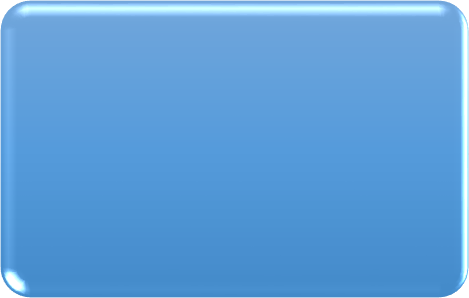 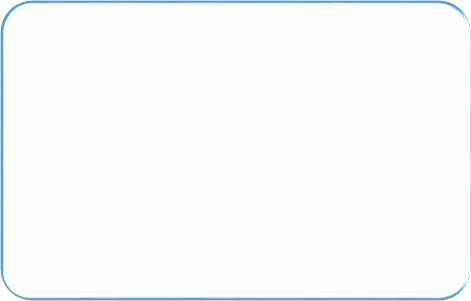 PRODUCTOS  NOTABLES,  DIVISIÓN  ALGEBRAICA
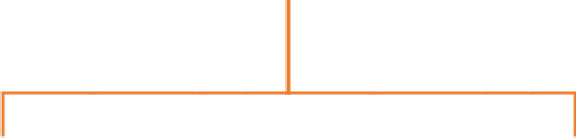 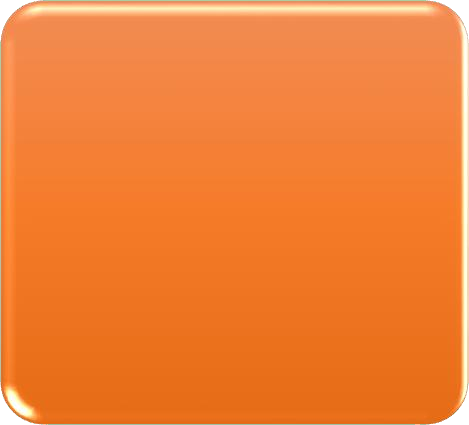 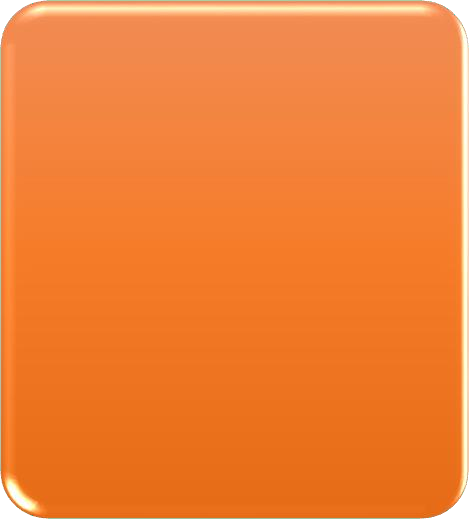 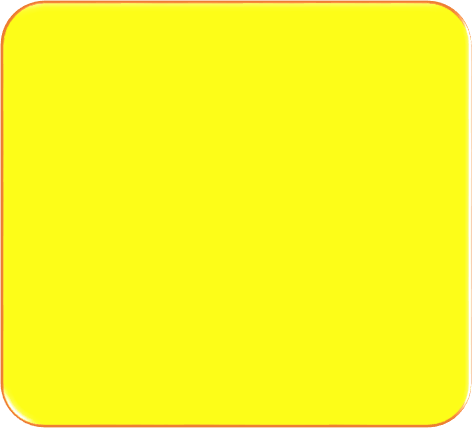 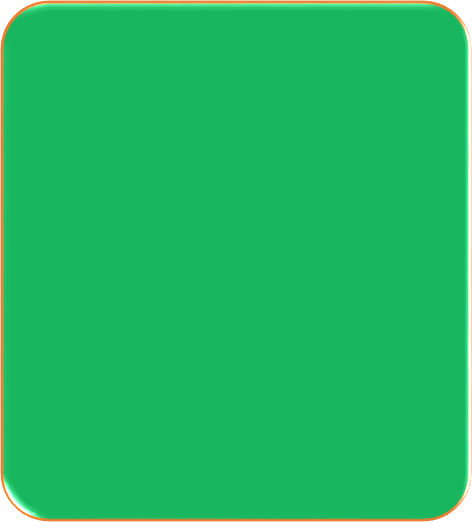 DIVISIÓN  ALGEBRAICA:
-Elementos
-Casos
-Métodos de división
-Teorema del resto
PRODUCTOS  NOTABLES:
-Definición
-Tabla de identidades
-Casos especiales
REFORZAMIENTO
De que se trato la clase anterior
SABERES PREVIOS
-Que es un producto noble y cuales son sus aplicaciones
-Ejemplo de potencia de un binomio
-Cuales son las propiedades de la multiplicación de expresiones algebraicas
IMPORTANCIA UTILIDAD
Los productos notables nos ayudan a reducir los procedimientos para ahorrarnos ciertos pasos durante las operaciones. Se utilizan en el campo de la ingeniería
Con los productos notables podemos obtener superficies con tan  solo aplicar las formulas.
Productos notables es el nombre que reciben aquellas multiplicaciones con expresiones algebraicas cuyo resultado puede ser escrito por simple inspección , sin verificar la multiplicación que cumplen ciertas reglas fijas . Su aplicación simplifica y sistematiza la resolución de muchas multiplicaciones habituales.
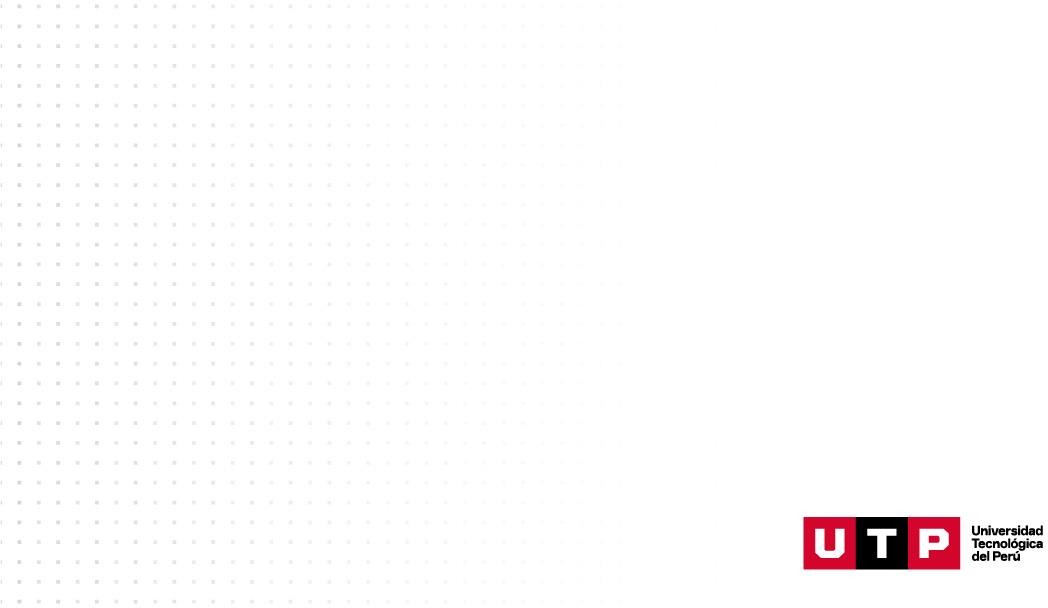 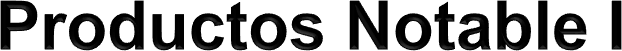 PRODUCTOS  NOTABLES
SUMA Y DIFERENCIA
DE UN BINOMIO AL  CUADRADO
DIFERENCIA DE  CUADRADOS
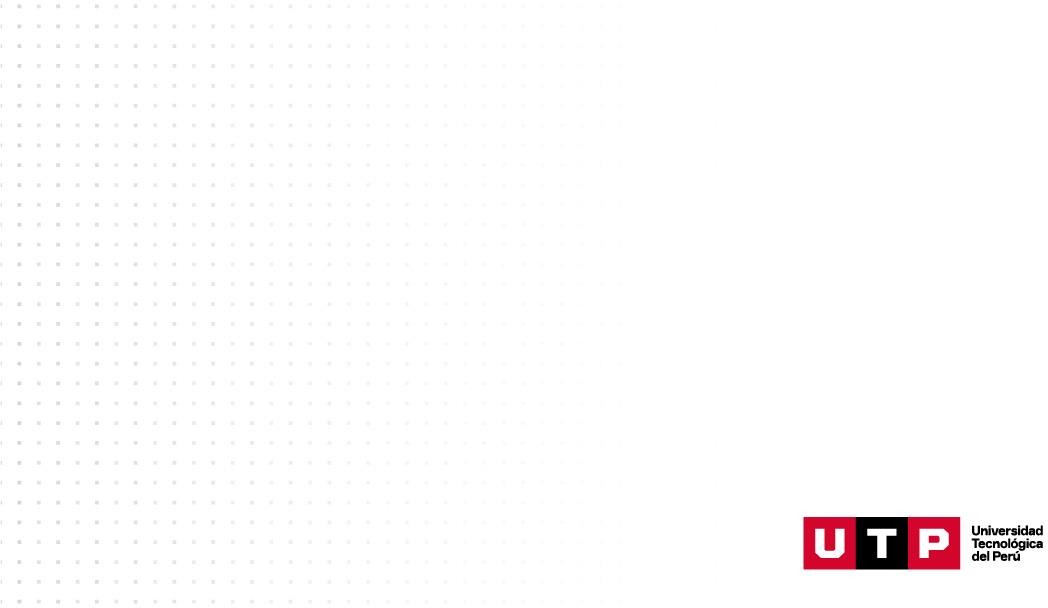 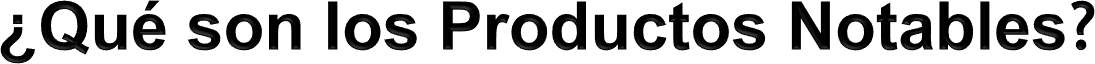 Son productos que cumplen reglas fijas y cuyo resultado se
puede obtener sin realizar la multiplicación.
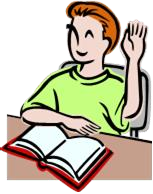 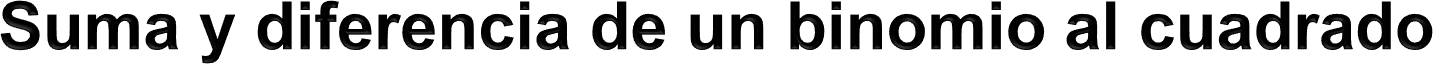 (x + y)² = x² + 2xy + y²	(x - y)² = x² - 2xy + y²
Por ejemplo:
(x + 3)² = x² + 2(x)(3) + 3²	= x² + 6x + 9  (a - 2)² = a² - 2(a)(2) + 2²	= a² - 4a + 4
(4y + 1)² = (4y)² + 2(4y)(1) + 1² = 16y² + 8y + 1
(5n - m)² = (5n)² - 2(5n)(m) + (m)²	= 25n²-10nm+m²
(3+(-2b))2 =3² + 2(3)(-2b) + (-2b)²=	9 -12b + 4b²
Identidad adicional
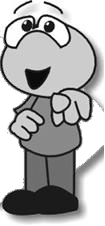 Diferencia de  cuadrados

(a + b)(a – b) = a2 – b2
Triángulo de Pascal
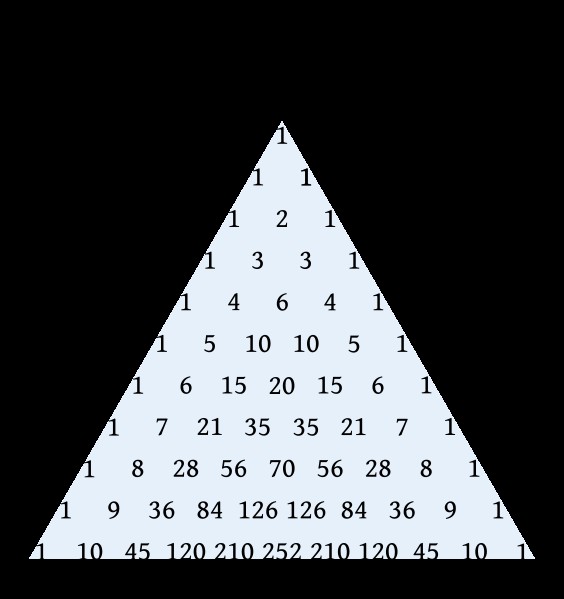 El	triángulo
de	Pascal
mostrado	es	para	un  binomio de grado 10.
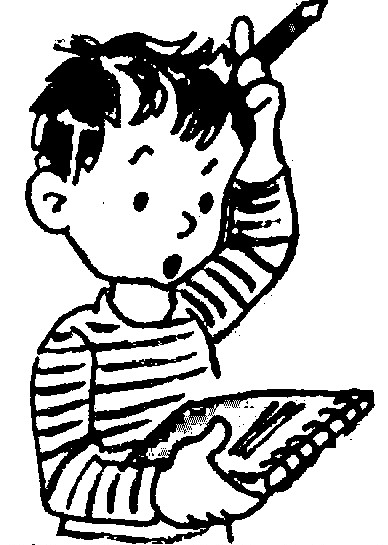 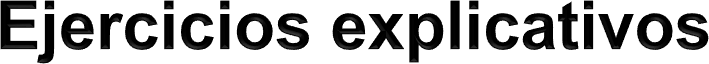 Reducir:
2 +
𝐴 =	2𝑥 − 3 2–	2𝑥 + 3
3𝑥 + 4  2– 8𝑥2– 16
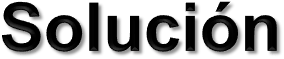 Aplicamos binomio al cuadrado tres veces:
𝐴 =	2𝑥 − 3	2𝑥 + 3
𝐴 = 4𝑥2 − 12𝑥 + 9 −	4𝑥2 + 12𝑥 + 9
3𝑥 + 4 2 − 8𝑥2 − 16
+ 9𝑥2 + 24𝑥 + 16 − 8𝑥2 − 16
2 −	2 +
𝐴 = 9𝑥2 + 16 − 8𝑥2 − 16
𝐴 = 9𝑥2 + 16 − 8𝑥2 − 16

𝐴 = 𝑥2
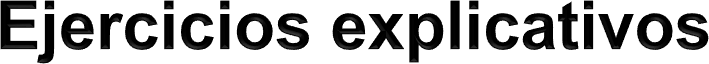 Reducir
A  (2	3  3	2 )2   (2	3  3	2 )2
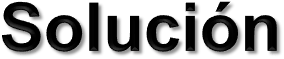 A  (2	3  3	2 )2   (2	3  3	2 )2
6 18)
6)
6
 12 12
 12 12
 12 12
 24	6
6 18  (12 12
6 18  (30 12
6 18  30 12
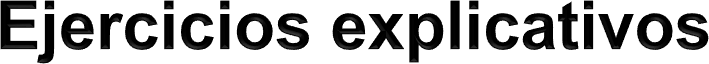 1
Si: 𝑥 − 1 = 2
Calcular: 𝐸 = 𝑥4 +
𝑥4
𝑥
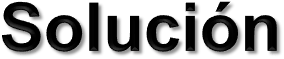 x  2  1
x
1 4
1

E   2  x 	
4
	
 2  1 
	x 


x4
2x 14
x4

 2x 14
2x 18   x8

2x2   x
4
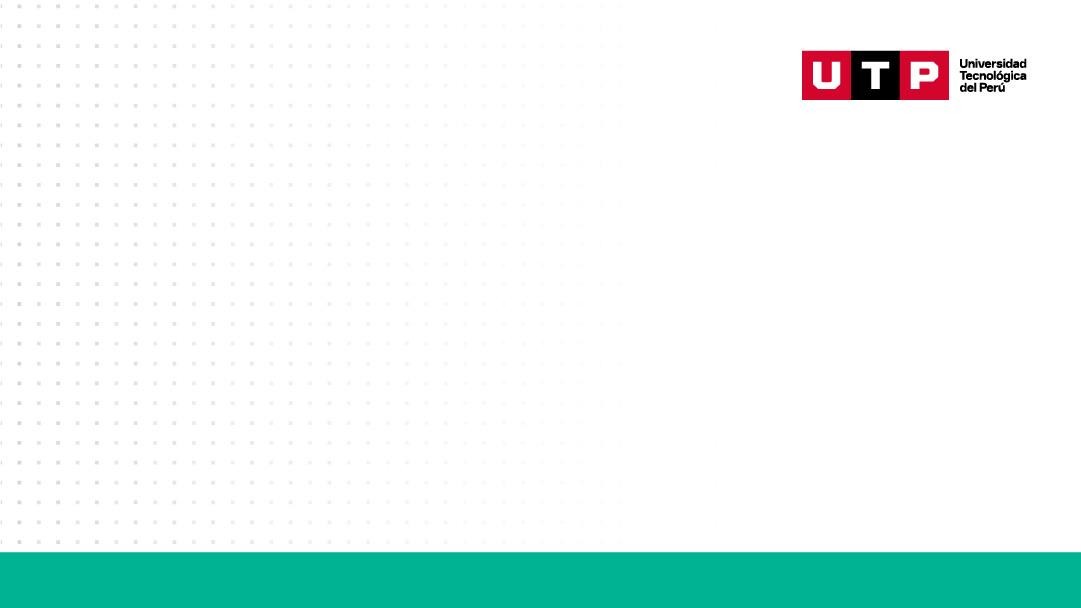 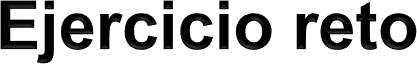 ¿Como calcularía la siguiente operación?
12345682	12345672
Por teoría: a2 – b2 = (a + b)(a – b)
En el ejercicio se observa: a = 1234568 y b = 1234567
Reemplazando:
(1234568 + 1234567) (1234568 – 1234567)
(2469135)(1) = 2469135
¿Qué aprendimos hoy?
(x + y)² = x² + 2xy + y²	   (x - y)² = x² - 2xy + y²
Diferencia de cuadrados
(a + b)(a – b) = a2 – b2
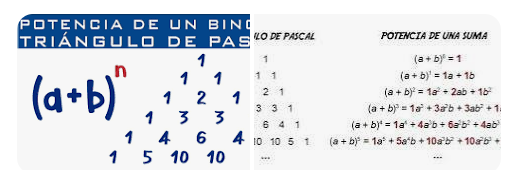 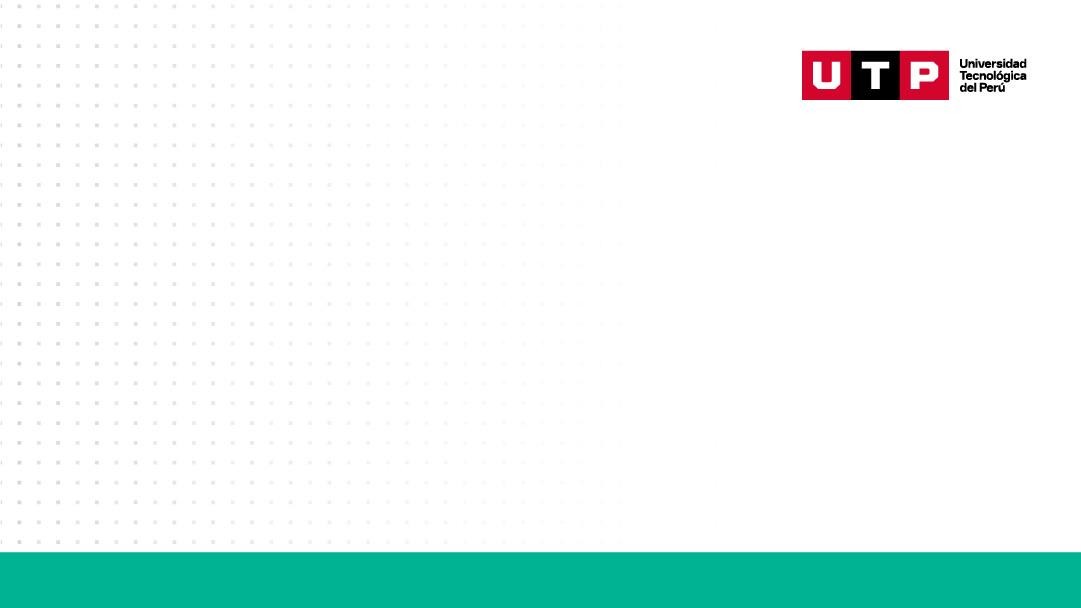 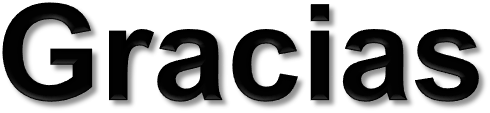 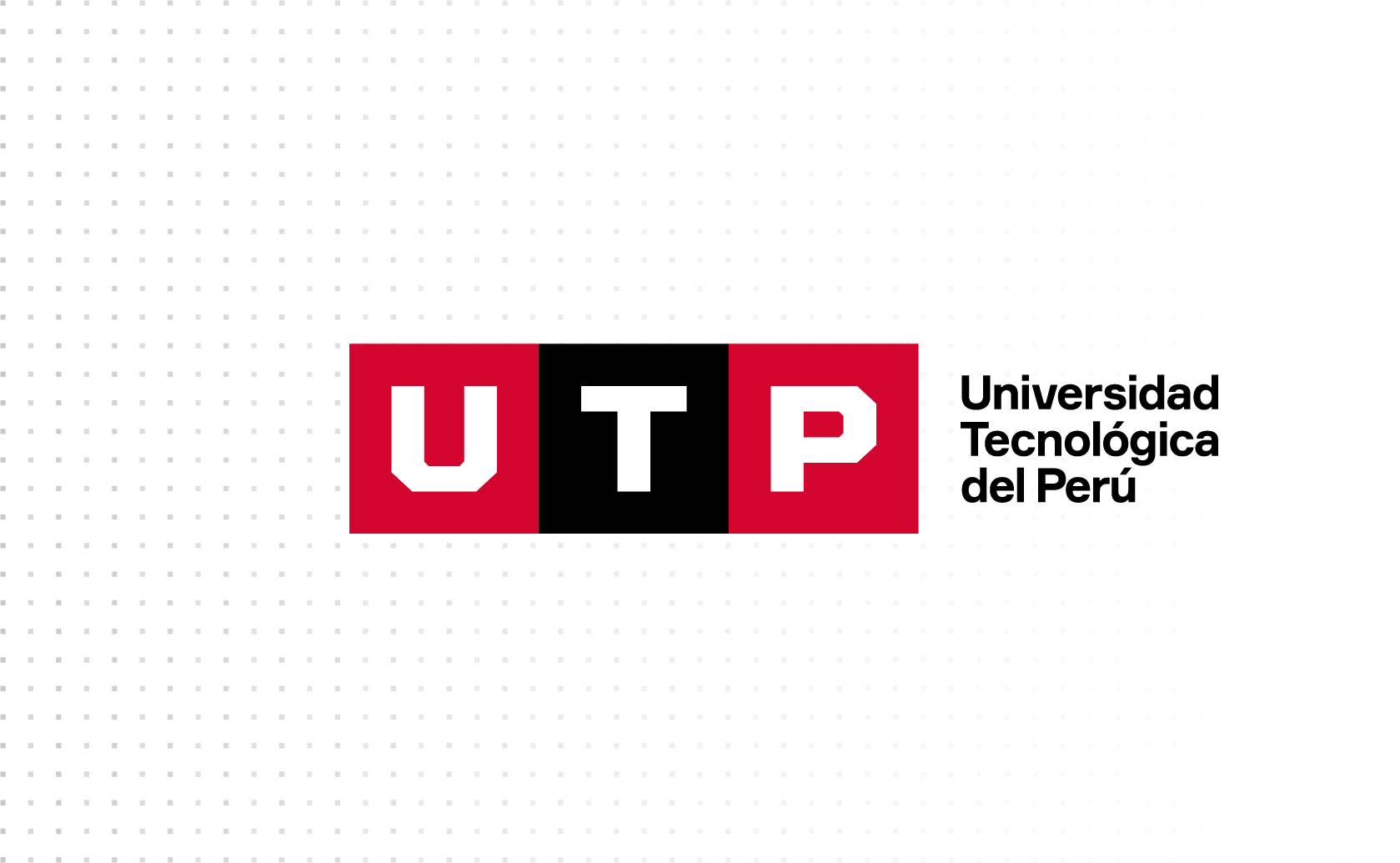